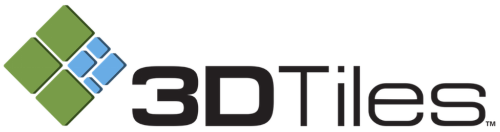 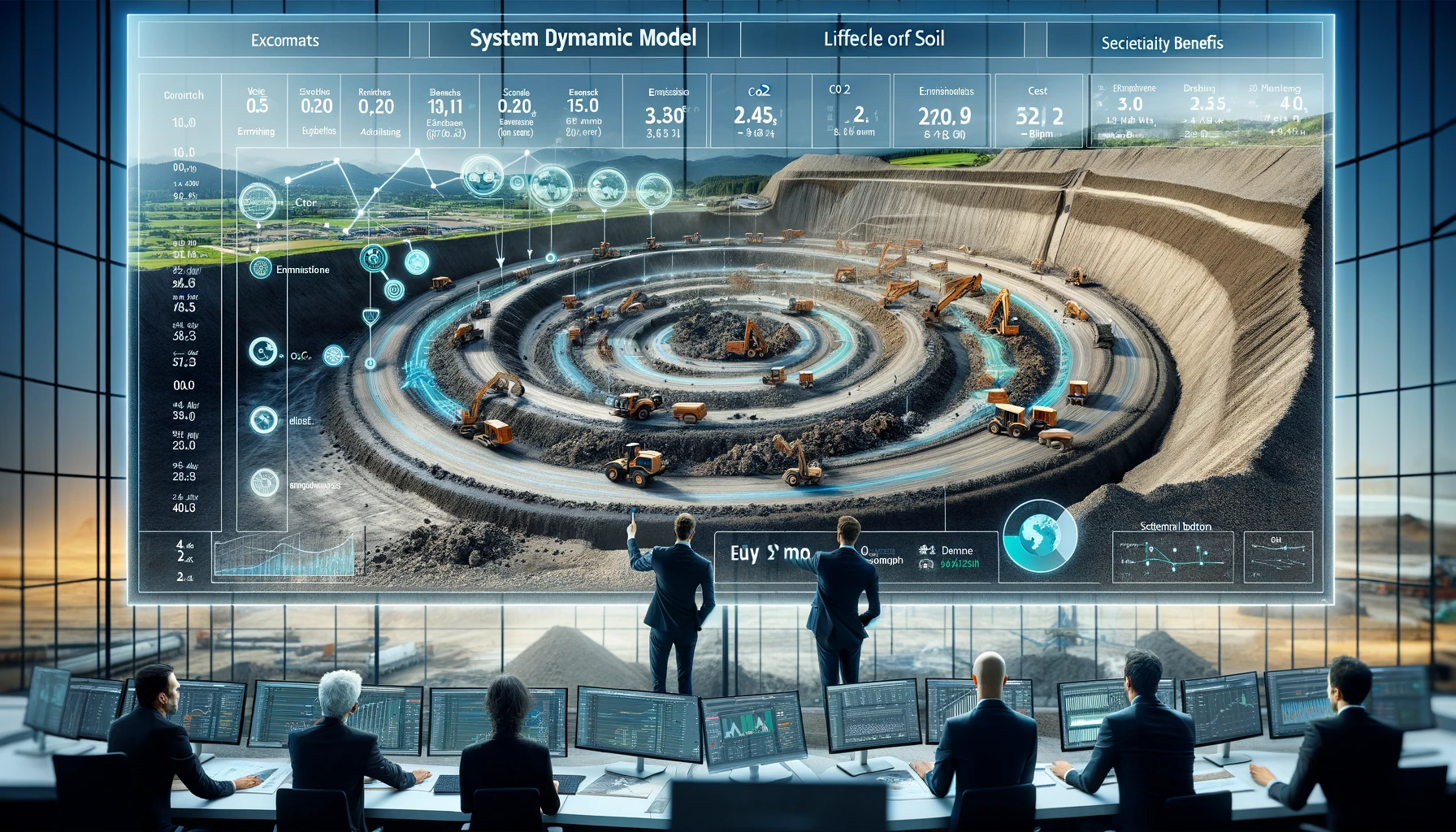 State of 3D Tiles
FOSS4G BE+NL 2024 - Baarle-Nassau, 26-09-2024
Bert Temme 

bert.temme@sogelink.com
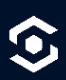 What is 3D Tiles?
Standard designed for streaming and rendering massive 3D geospatial content:

- Photogrammetry

- 3D Buildings

- BIM/CAD

- Instanced Features

- Point Clouds
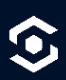 3D Tiles - History
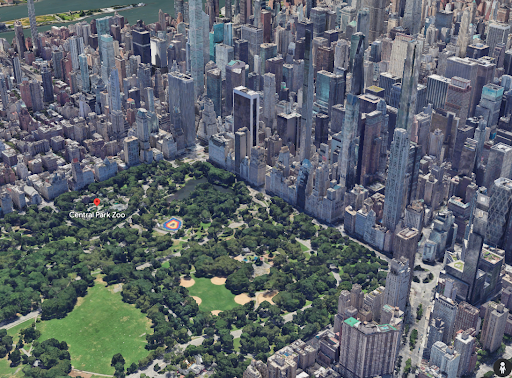 2018: glTF 2.0 by Khronos


2019 - 2021: 3D Tiles 1.0 / 1.1 OGC Community Standard


   2023: Google/Esri/(MapBox) supporting 3D Tiles


Last week: Bentley Systems  buys Cesium
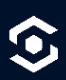 What is glTF?
glTF: Graphics Library Transmission Format


Standard file format for three-dimensional scenes and models.
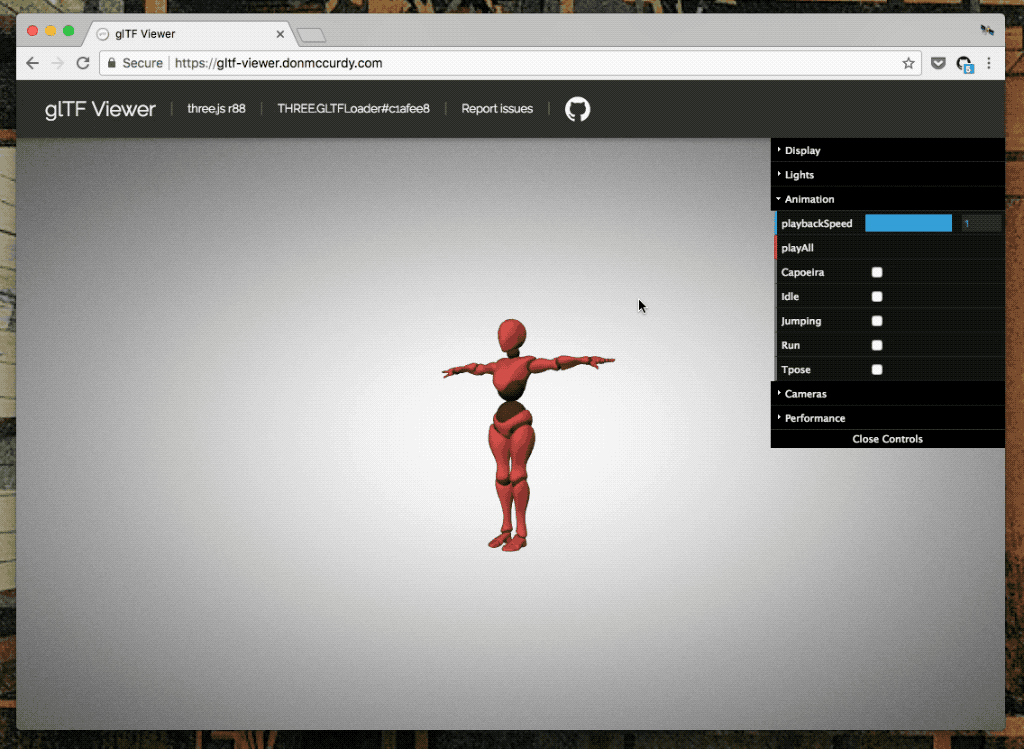 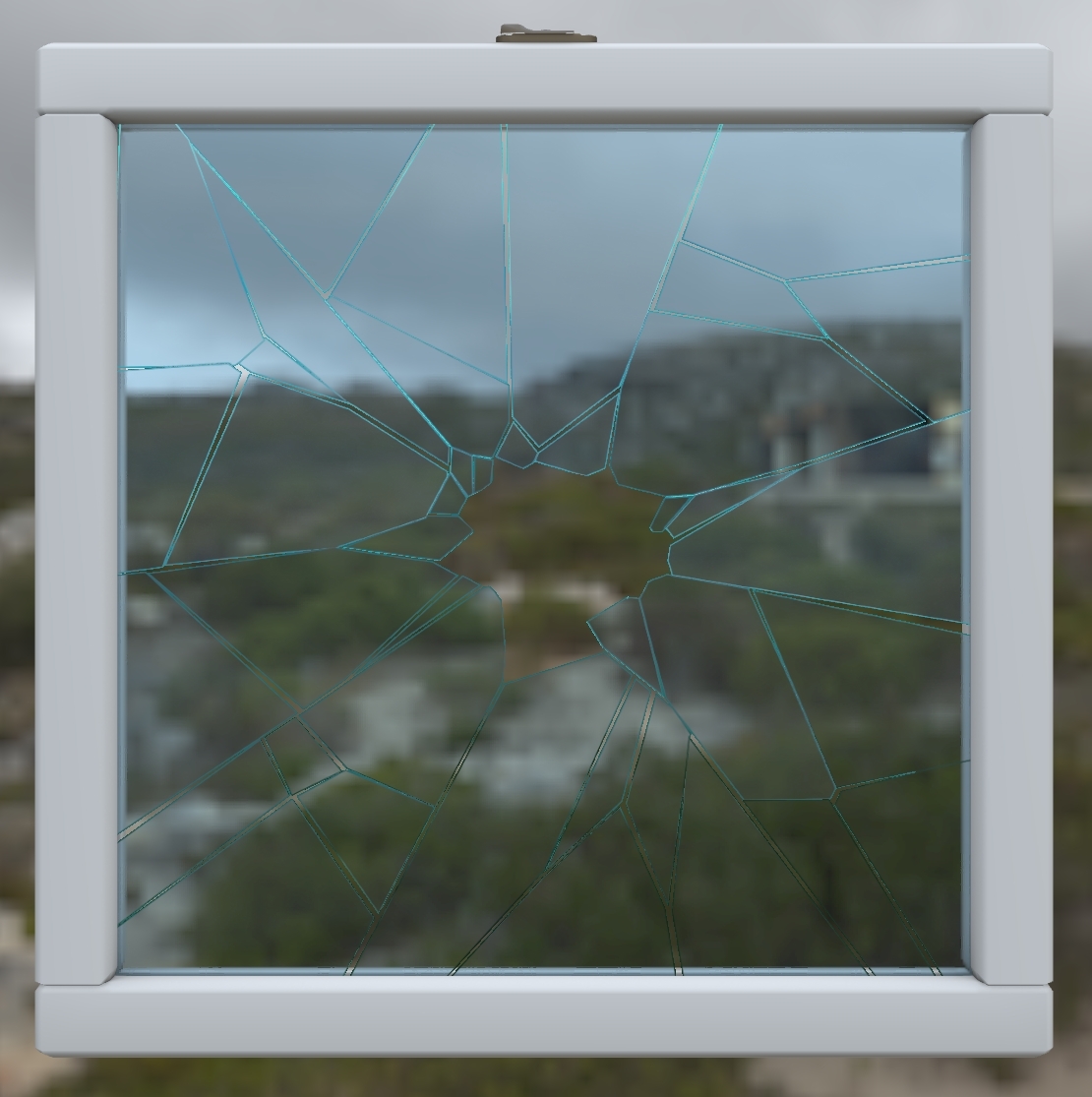 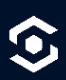 3D Tiles Architecture
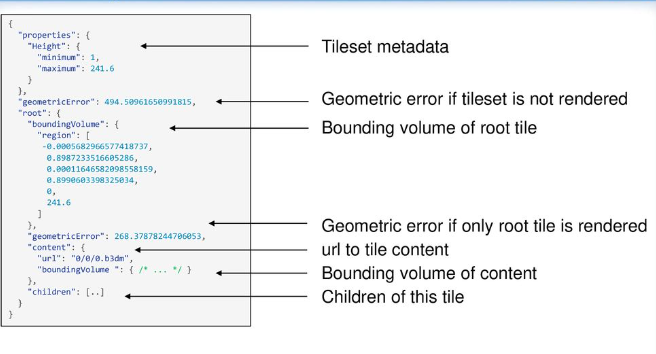 1] Tileset.json


2] Tile formats (3D Tiles 1.0)

. Batched (.b3dm)

. Instanced (.i3dm)

. Point Cloud (.pnts)

. Composite (.cmpt)


OR


. GLB in 3D Tiles 1.1
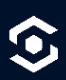 3D Tiles Styling
1] glTF 2.0 Styling


2]  3D Tiles Styling Language
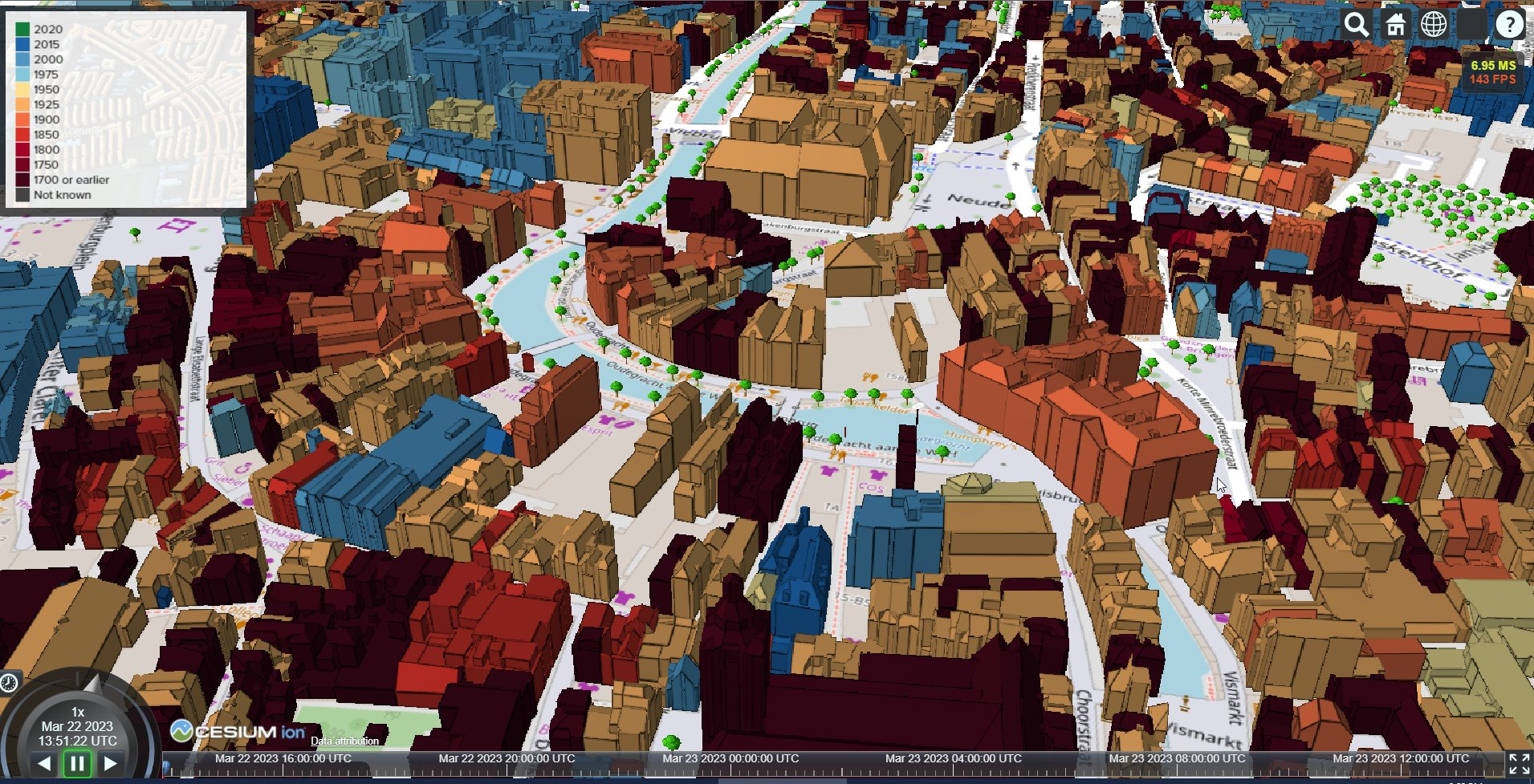 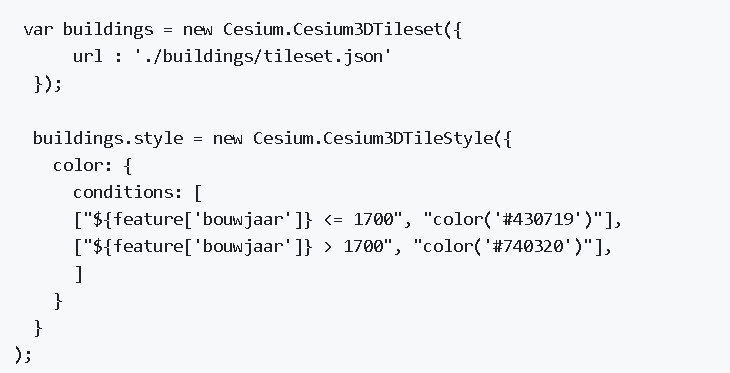 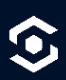 3D Tiles - Ecosystem
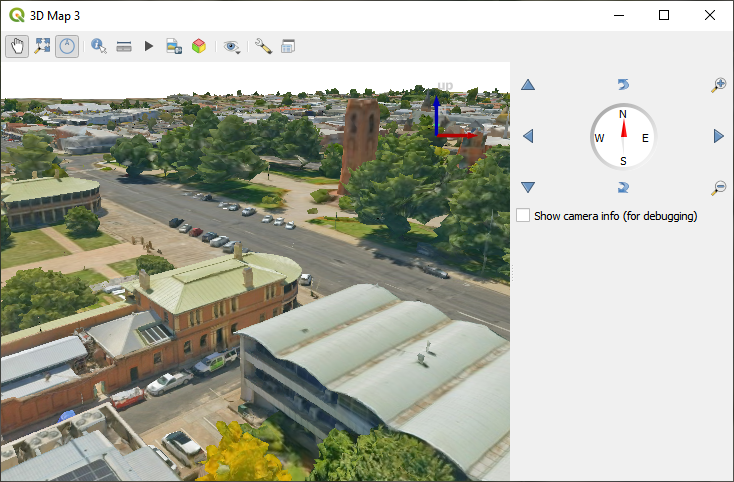 1] Tile generators:

FME, Py3DTiles

Pg2b3dm: Create Batched 3D Tiles

I3dm.export: Create Instanced 3D Tiles


2] 3D Tiles clients

Browser: CesiumJS (Leia), 3D Tiles Renderer

Desktop: QGIS, ArcGIS Pro

Game Engines: Unreal, Unity3D, NVidia Omniverse
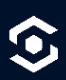 3D Tiles - Samples
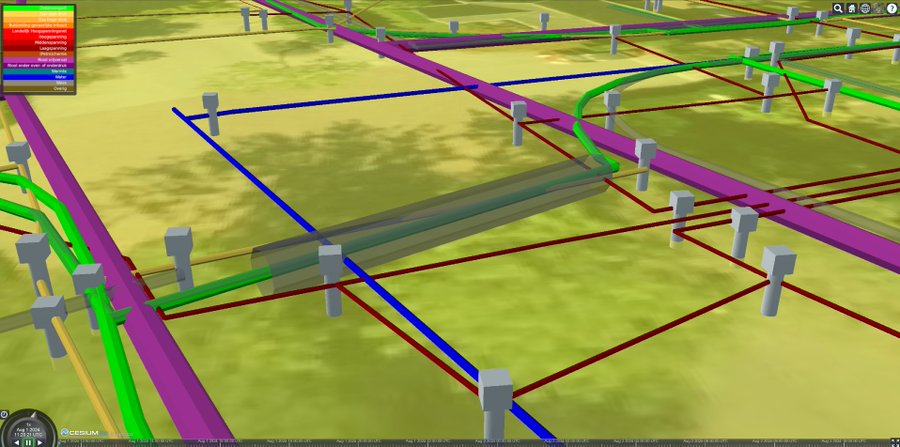 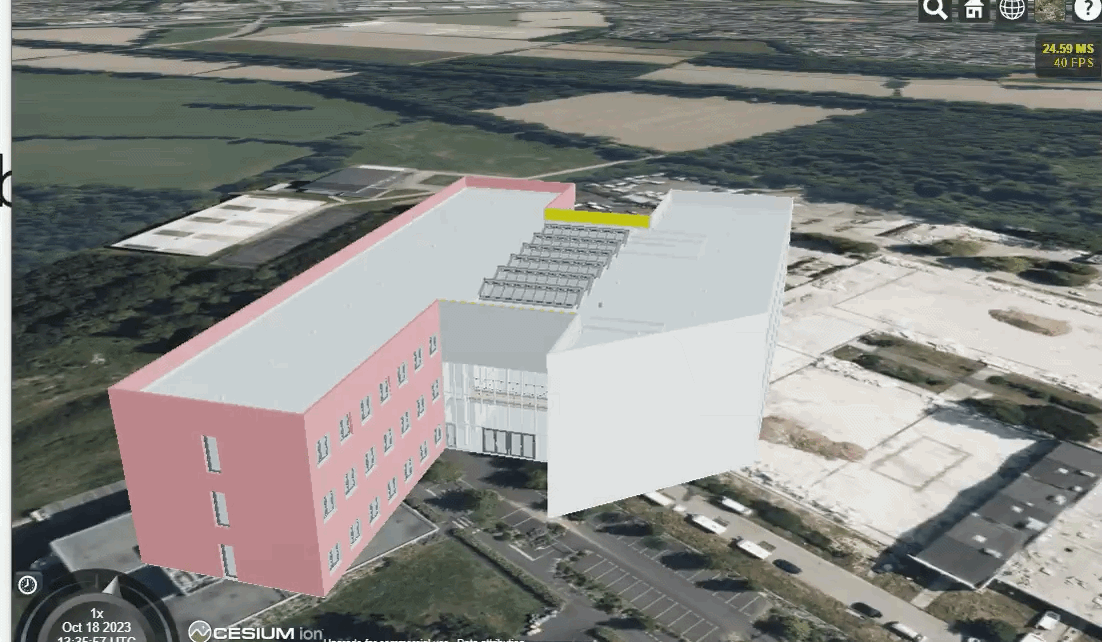 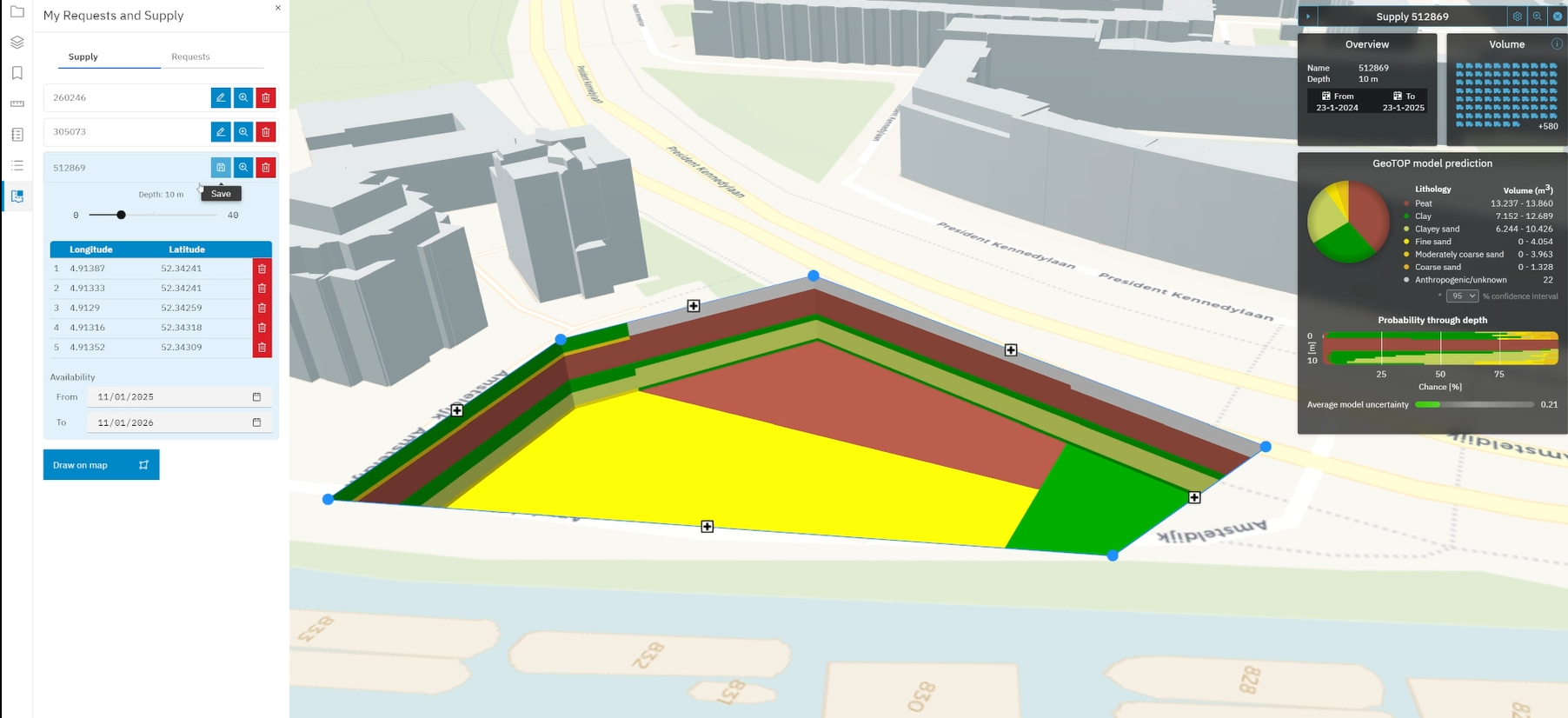 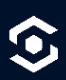 3D Tiles – Further reading
1] Geonovum 

Handreiking 3D Tiling - https://www.geonovum.nl/themas/digital-twins/3D-tiling

7 november - 3D Tiles Workshop Open Geodag https://www.geonovum.nl/over-geonovum/agenda/open-geodag


2] 3D Tiles Nederland

https://3dtilesnederland.nl/
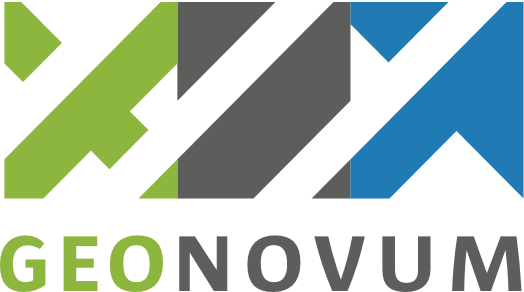 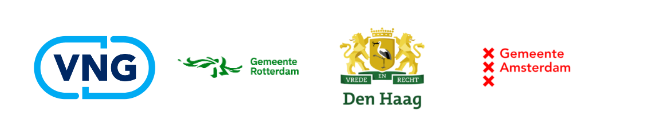 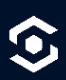 3D Tiles Demo!
Create Digital Twin of Baarle Nassau

Let's start with the buildings....



https://github.com/bertt/baarle_nassau
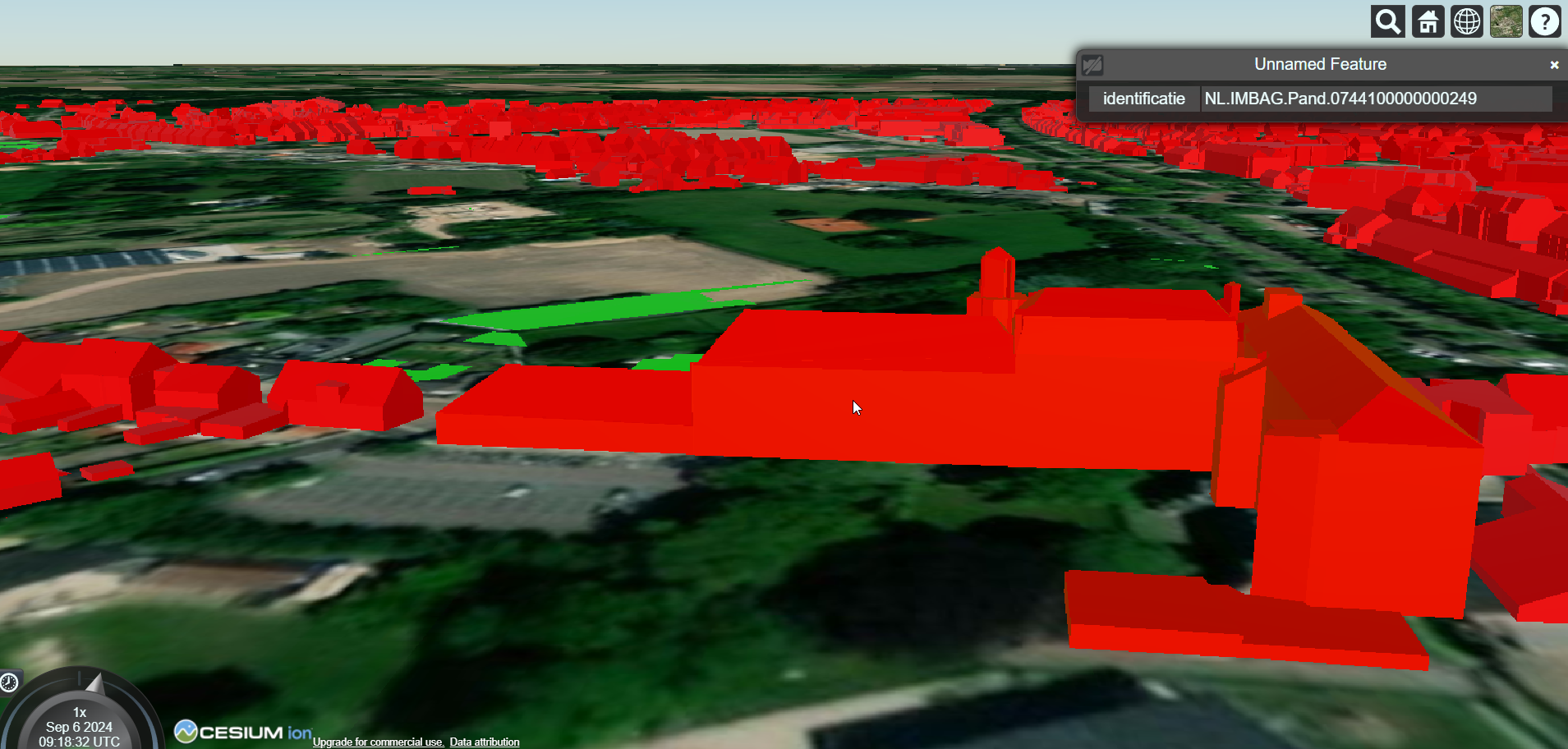 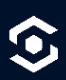 3D Tiles - Questions
Thanks!

Questions?


bert.temme@sogelink.com